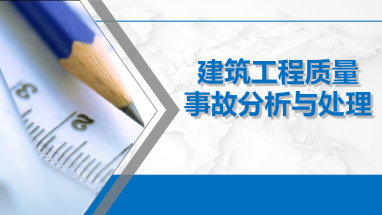 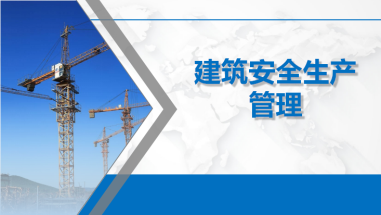 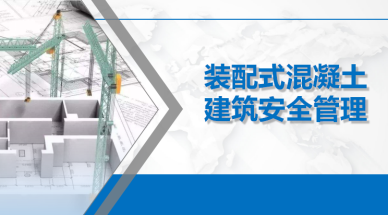 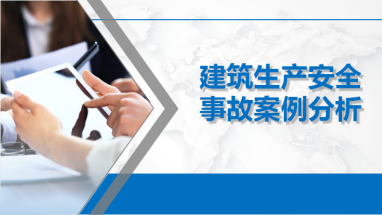 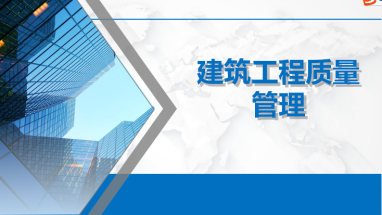 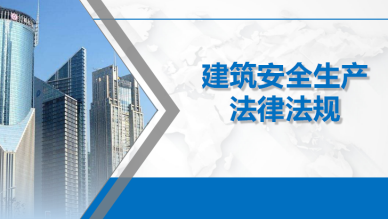 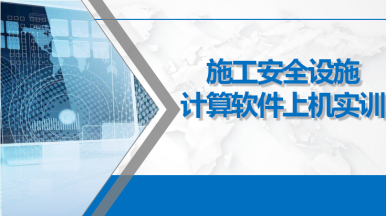 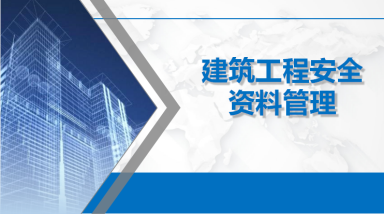 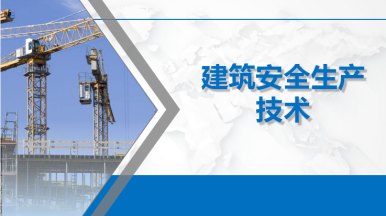 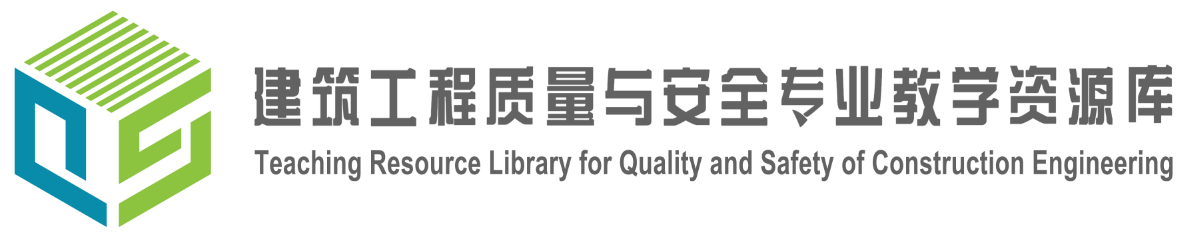 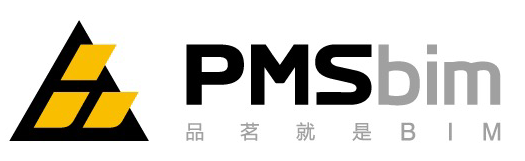 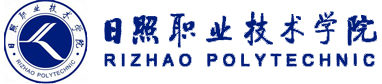 主持单位：
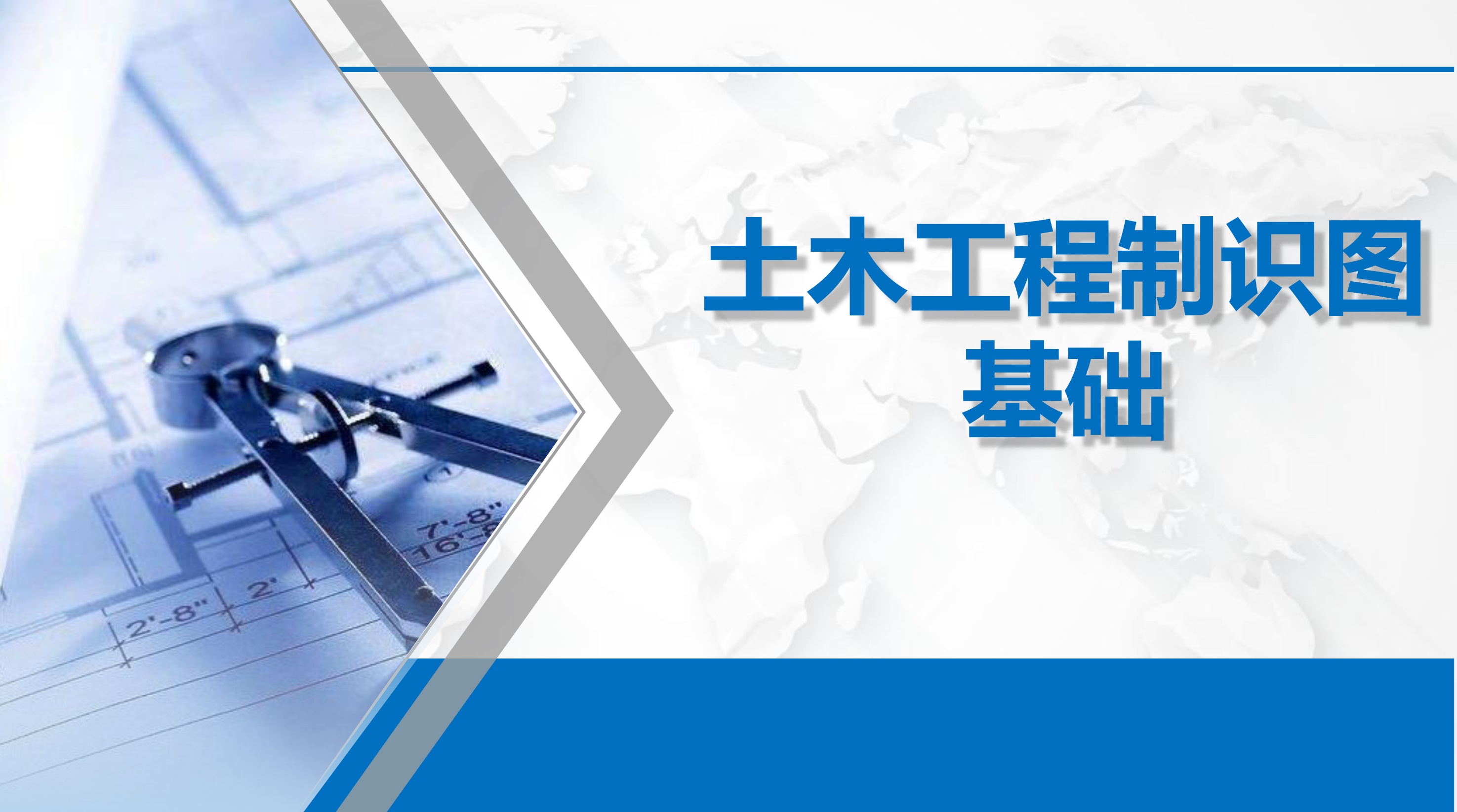 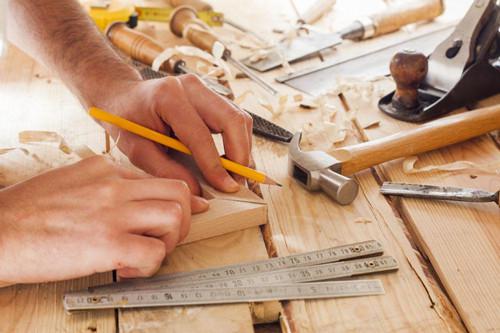 第五章 直线的投影
两直线平行
b”
b’
d”
d’
a”
a’
c’
c”
c
a
d
b
5.5两直线的相对位置
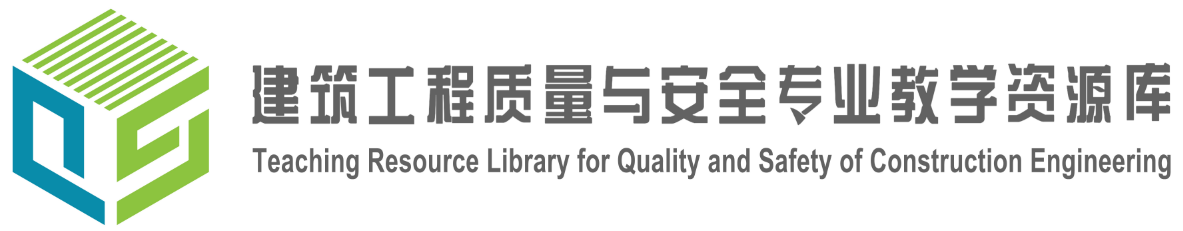 一、两直线平行
若两直线的三面投影皆平行，则这两个空间直线平行
两面投影均平行的直线空间不一定平行
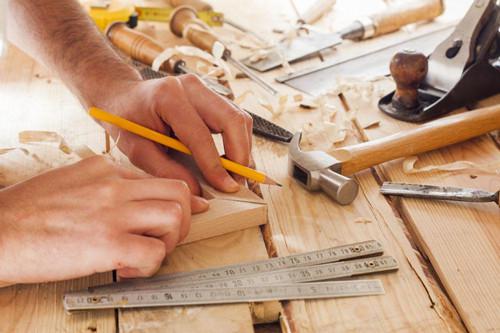 知识点学习
谢谢观看